Animais: “bons” ou  “maus”?
Christie Sototuka 
Davi Martinelli 
Gabriela Santos 
Juliana Rossi
Lygia Del Matto 
Maíra Fessardi
Mathias Jorquera
Raquel Silva
Introdução
Tempo: 2 aulas de 45 minutos 
Público-alvo: Ensino Fundamental II
Atividade de introdução a uma SD sobre biodiversidade, conservação e ecologia.
PCN:  “Idealiza-se a natureza, quando se fala da “harmonia da natureza” - Ciclos III e IV do Ensino Fundamental
3º eixo da Alfabetização Científica: entendimento das relações existentes entre ciência, tecnologia, sociedade e meio-ambiente (Sasseron & Carvalho, 2008)

Objetivo: desmistificar estereótipos de animais como "bons" ou "maus"
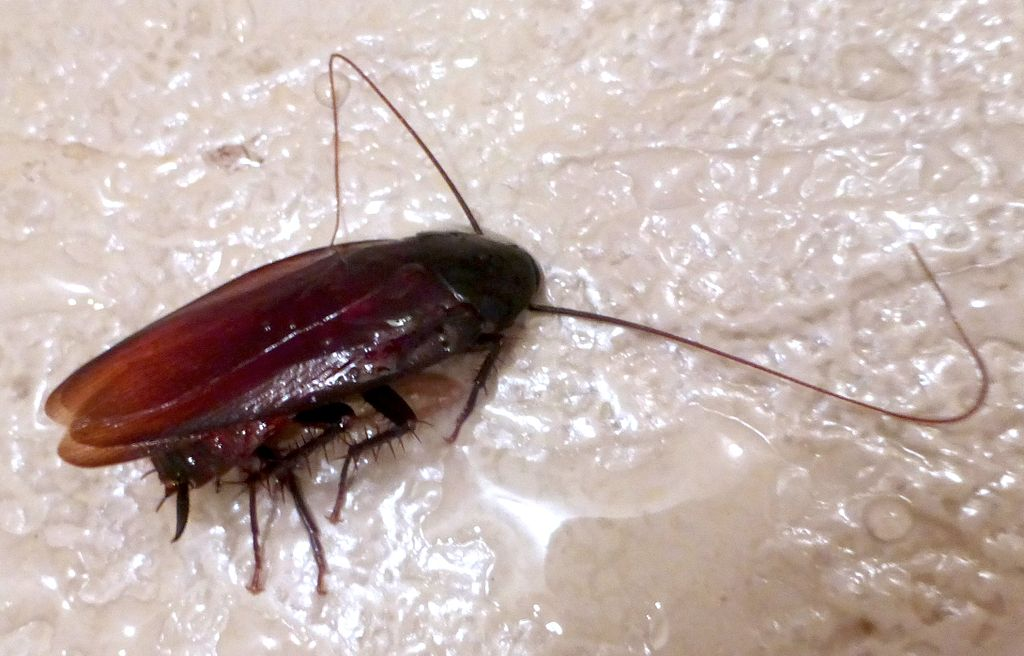 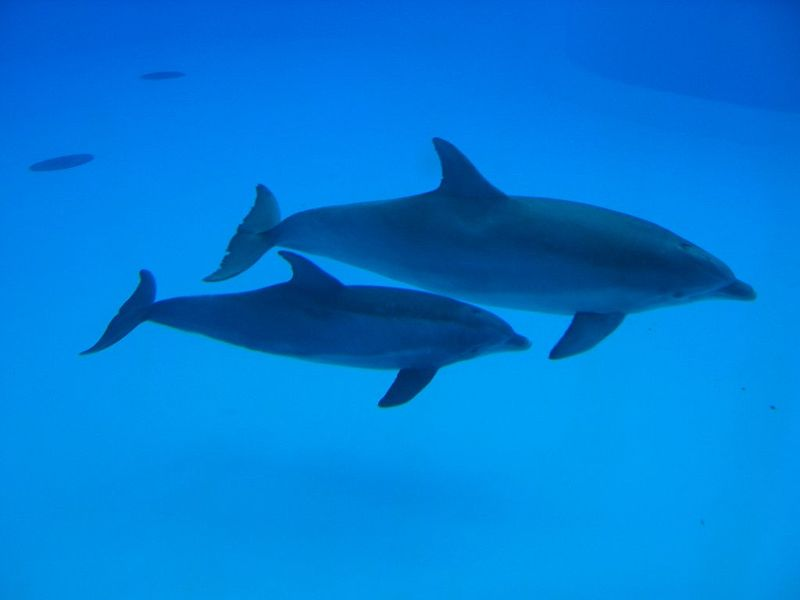 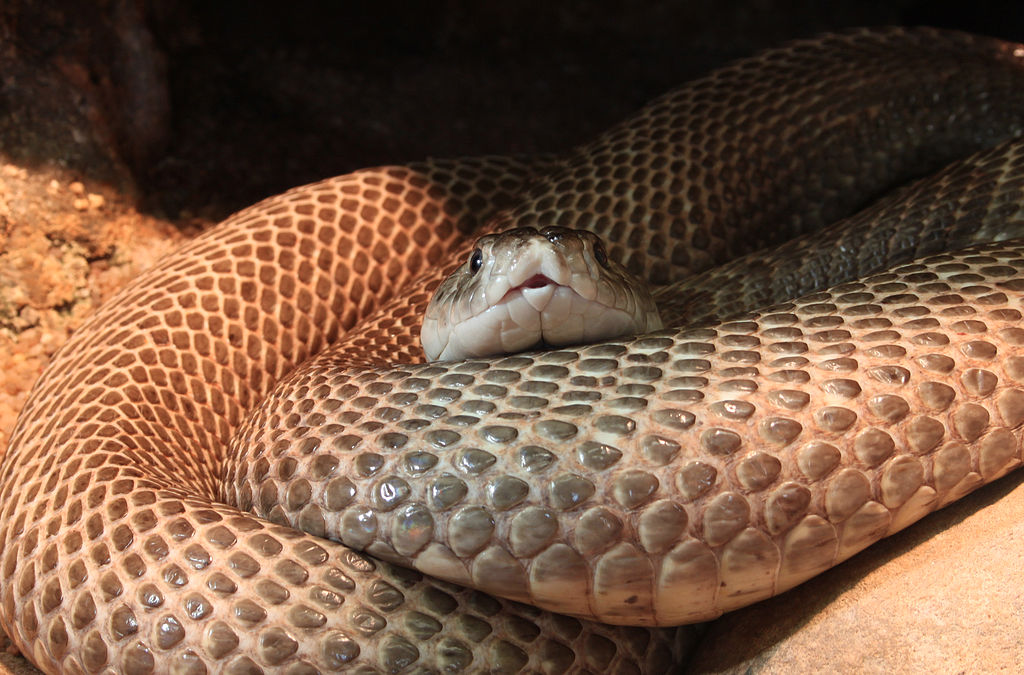 Fonte: Wikimedia Commons
Atividade
Apresentação da imagem:
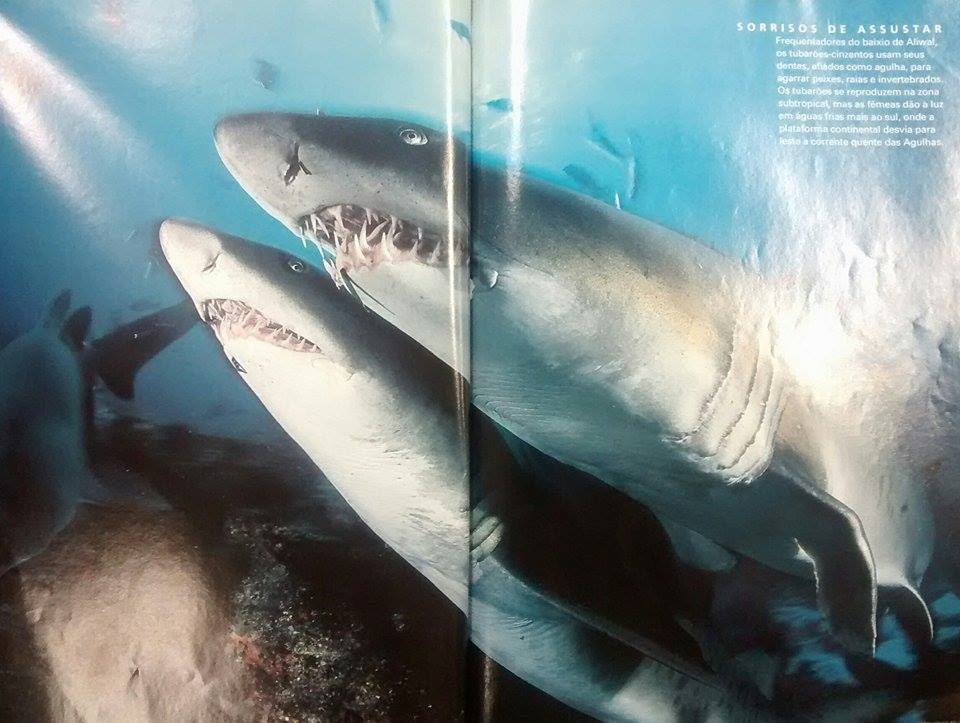 Fonte: National Geographic (08/2002)
Atividade
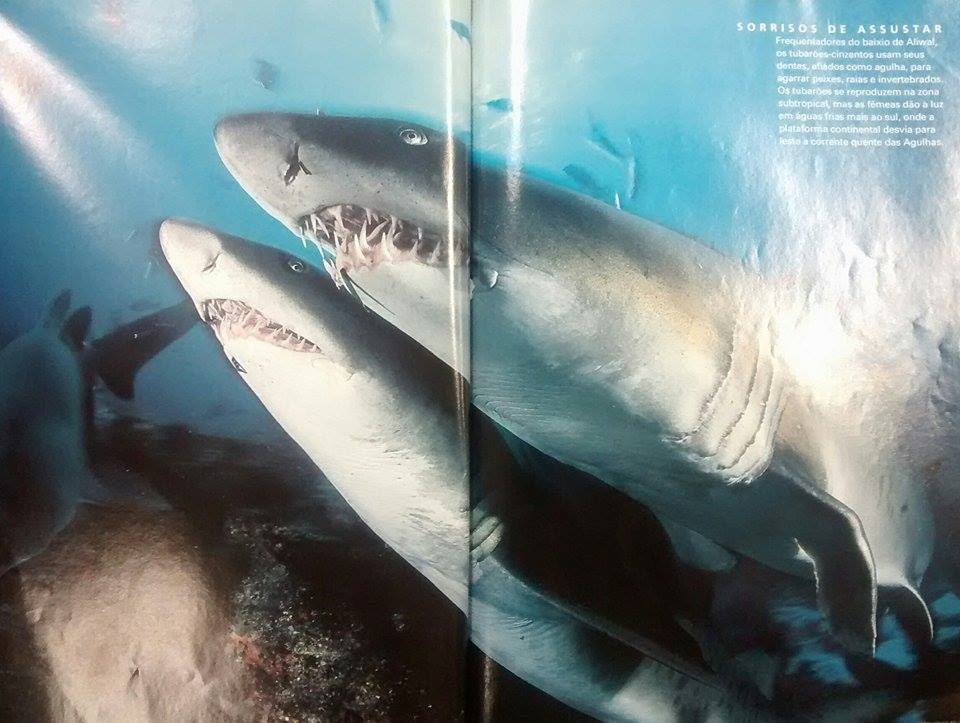 Perguntas para reflexão: 


 O que vocês pensam quando vêem essa imagem? 
 Ela traz quais sentimentos?
Atividade
Fonte: National Geographic (01/2010)
Atividade
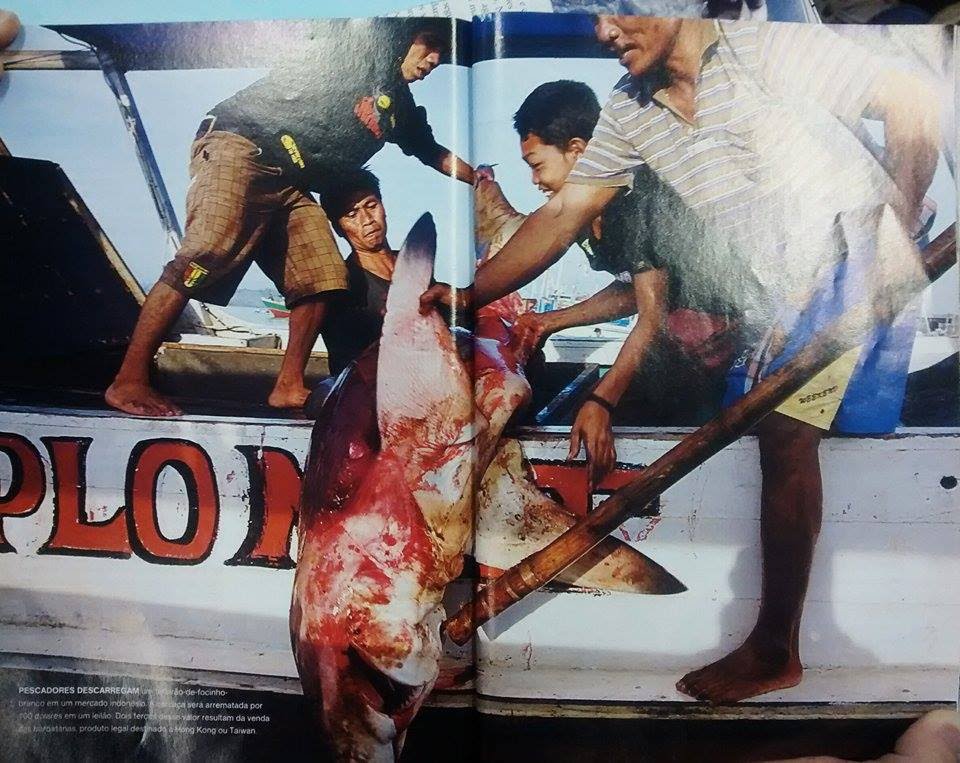 Perguntas para reflexão: 


O que vocês pensam quando vêem essa imagem? 
Ela traz quais sentimentos? 

Questionamento
Podemos julgar essas ações humanas? Justifique.
Situação-problema
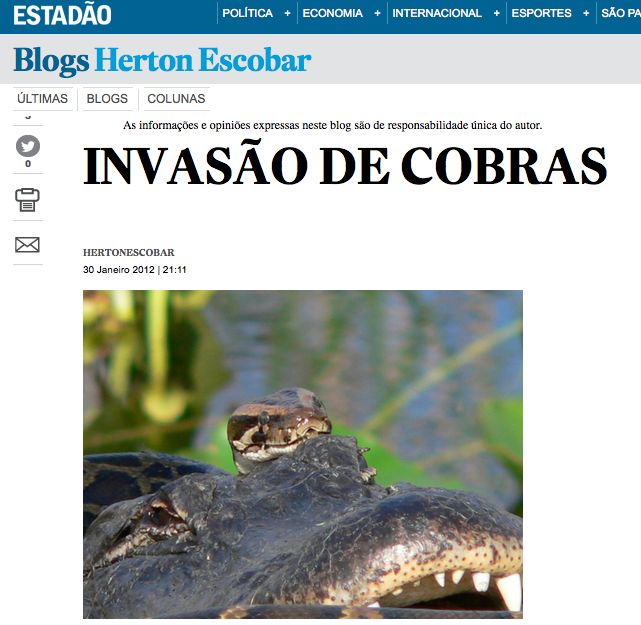 Parque Nacional dos Everglades na Flórida

Em 30 anos, 300 mil pítons importadas

Até 5 metros

Diminuição das populações de fauna nativa
[Speaker Notes: pensei em primeiro pedir pros alunos pensarem qual a relação das pitons importadas com a diminuição, como elas tão indo parar no ambiente. 
pedir para eles extraírem a ideia do texto (eles precisam fazer isso pra prova brasil hahaha)   boa]
Proposta
Os alunos devem extrair do texto:
Relação entre pítons importadas e como chegaram no parque
Pítons x fauna local

Reflexões:
O que poderia acontecer com a fauna ao longo do tempo?
As pítons são as vilãs dessa história?
Quais as possíveis soluções?

Apresentação do Complemento do texto
Discussão sobre as soluções propostas pelos alunos e pelas citadas no texto
[Speaker Notes: acho que a gnt pode não colocar o complemento no texto dos alunos e dai eles tentam resolver
e dpeois a gnt apresenta o complemento? a gente pergunta o que eles fariam pra resolver o problema
e mostra oq os EUA queriam]
Aulas seguintes
Pesquisa sobre espécies invasoras e métodos de erradicação das mesmas          debate sobre ética

Abordagem sobre conservação: 
espécies carismáticas x espécies estigmatizadas
perda de hábitat e recursos         invasão de áreas urbanas e ataques à humanos

Ecologia: 
interações ecológicas
Referências bibliográficas
INVASÃO DAS COBRAS - http://ciencia.estadao.com.br/blogs/herton-escobar/invasao-de-cobras/ (Acesso em 26/08/2015)

Sasseron, Lúcia Helena, and AMP de Carvalho. "Almejando a alfabetização científica no ensino fundamental: a proposição e a procura de indicadores do processo." Investigações em Ensino de Ciências 13.3 (2008): 333-352.

Fotos: Wikimedia Commons - https://commons.wikimedia.org/wiki/Main_Page (Acesso em 26/08/2015)